WELCOME to EVERYONE
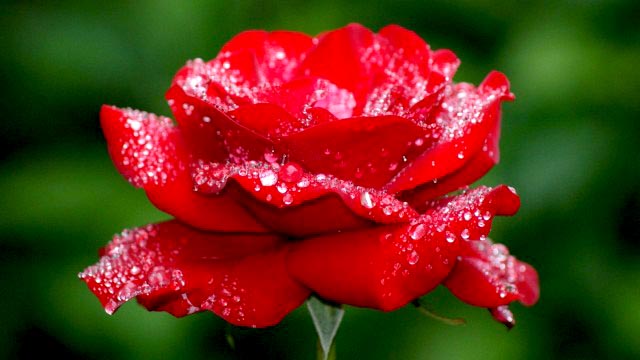 Teacher’s Identity
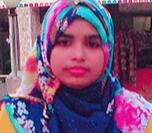 Mst. Sewli Khatun 
 Asst. Teacher in English
Bangala Kazi Sydhur Rahman Smrity High School, Ullapara, Sirajgonj.
Look at the picture below
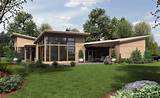 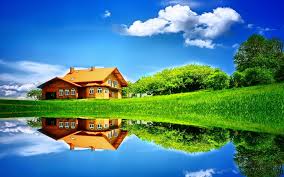 A small house
A  house
Look at these pictures
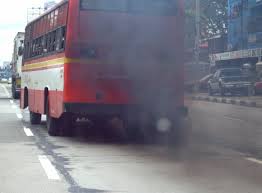 Smoke is emitting
Writing Skill
Paragraph Writing
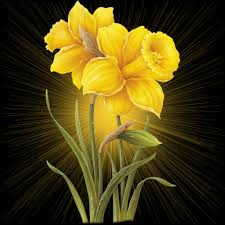 Look at the picture below
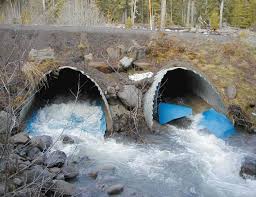 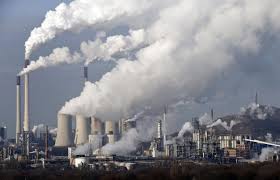 Industrial smoke is mixing with air
Polluted water is mixing with river  water
Let’s watch the video below
Topic : Environment Pollution
Learning Outcomes
After studying  this ss will be able  to-
Describe  about environment
Explain about water pollution
 Narrate about sound pollution
 brief about air pollution
explain about soil pollution
Definition of Environment
Bio-physical elements surrounding us that may inter-act with the system by exchanging mass, energy or other elements/ properties , are made of our  Environment.
Elements of Environment
`Water is being polluted by
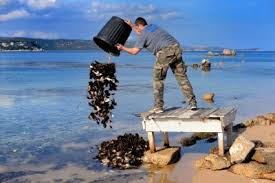 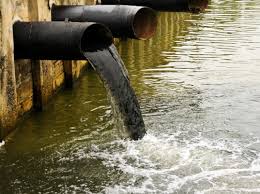 Draining industrial wastes
Throwing wastes
Water can be polluted by
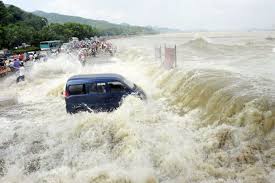 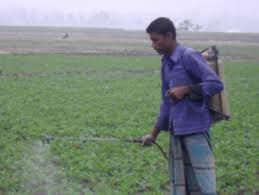 Draining insecticides
Tidal bores
These are also the reasons of water pollution
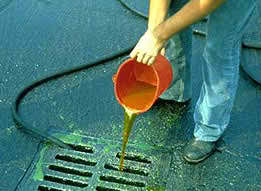 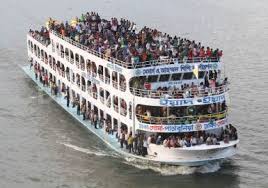 Chemicals leaking
Human wastes and filths
Water Is Polluted By
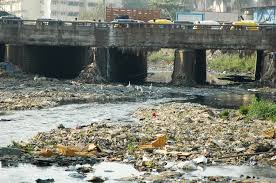 Drainage system with rain water from the land
Air is polluted by
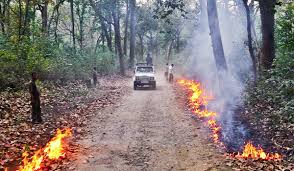 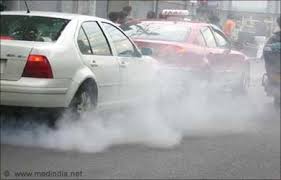 Burning forest
Emitting smoke from vehicles
Air is polluted through
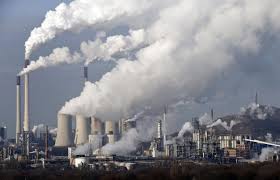 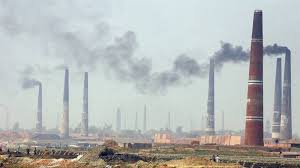 Smoke from brick fields
Industrial smoke
Air pollution is caused by
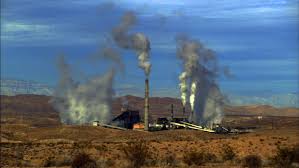 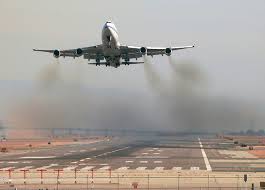 Bomb blasting
War by air
Air is also polluted by
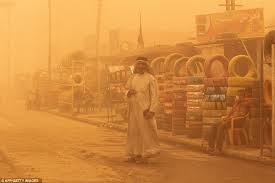 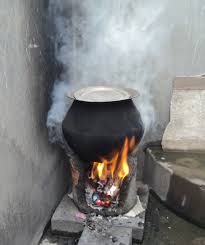 Dust storm
Cooking with firewood/cow dung
Soil pollution is caused by
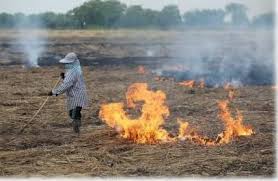 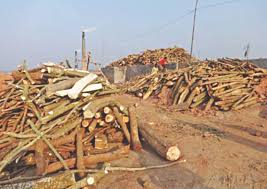 Cutting down trees
Burning straw in the fields
Earth is polluted by
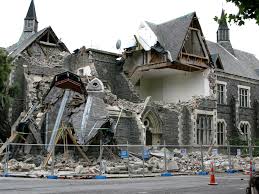 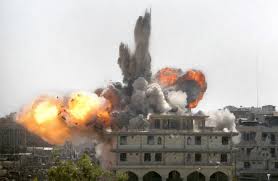 War with bombing
Earth quake
Sound is being polluted by
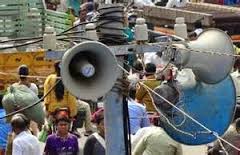 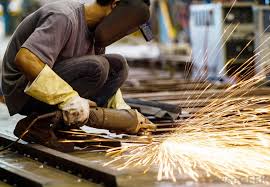 Industrial works
Using sound system
Sound pollution is causing by
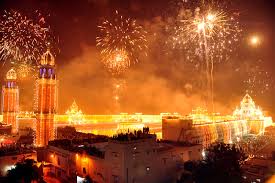 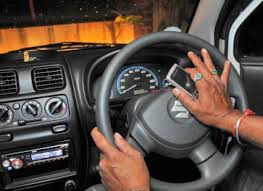 Potka playing
Playing whistle
Effects of pollutions
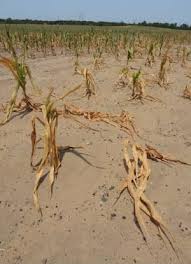 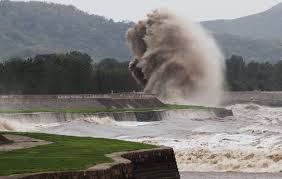 drought
tidal bores
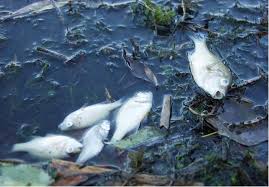 animals die indiscriminately
Effects of pollution
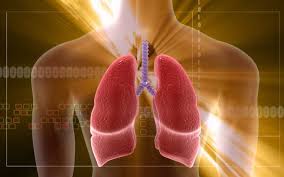 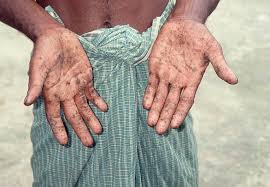 Lung disease
Spores in hands
Pair work
Reasons of water pollution
Reasons of air pollution
Evaluation
-What is environment?
-What do cause air pollution?
-What is caused for pollution?
- How can pollution be lessened?
- What are caused for pollution to human health?
Home work
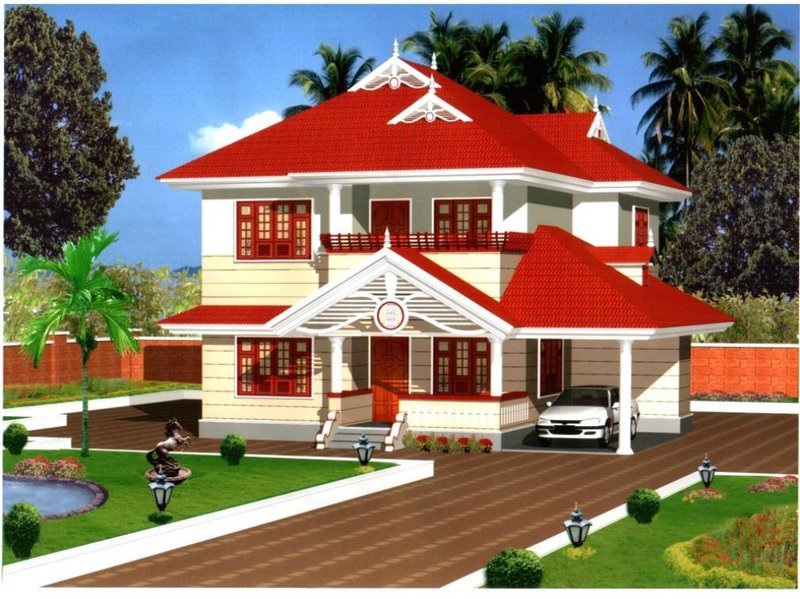 Write a paragraph on ‘ Environment pollution’  or   ‘ Water pollution’  or   ‘Air pollution’   or   ‘Sound pollution’
You have done well. Thank you all.
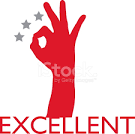